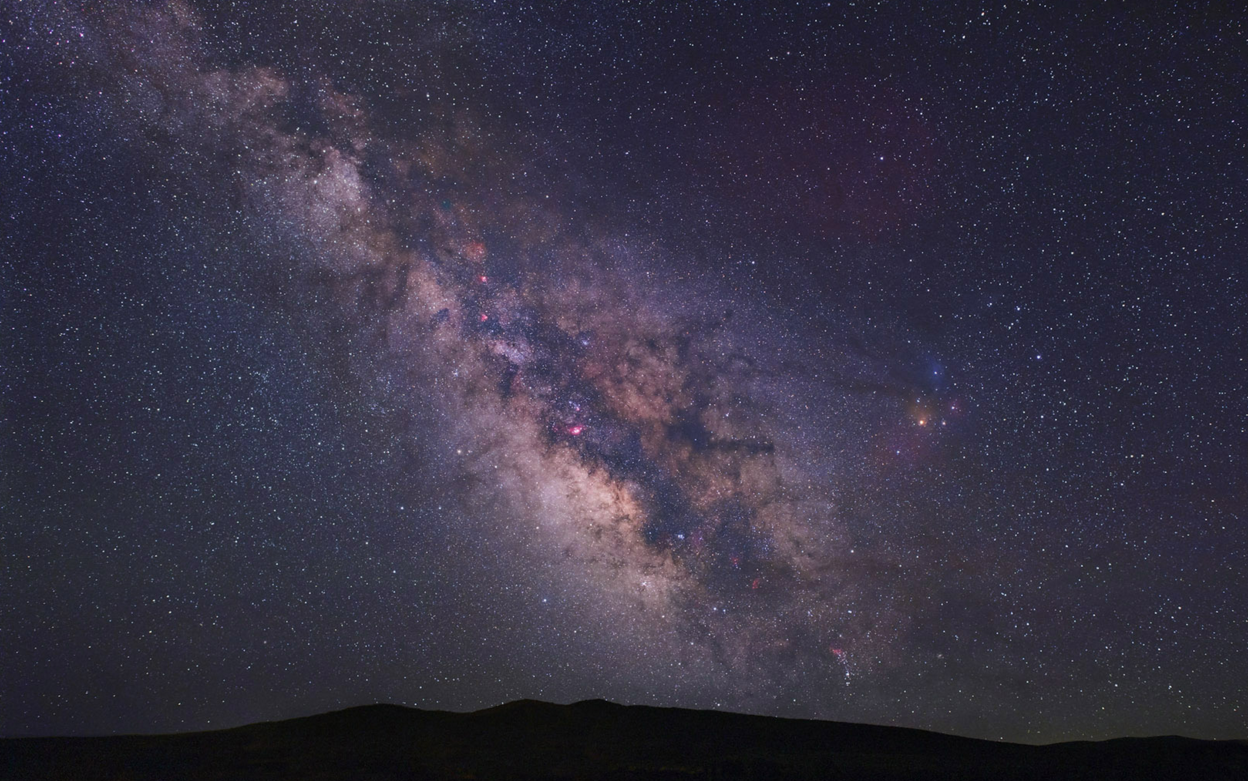 Music of the Spheres?
Some Physical Aspects of “Sound” and other Waves
Doppler Effect - how motion affects waves
Shock Waves – how moving “too fast” affects sound
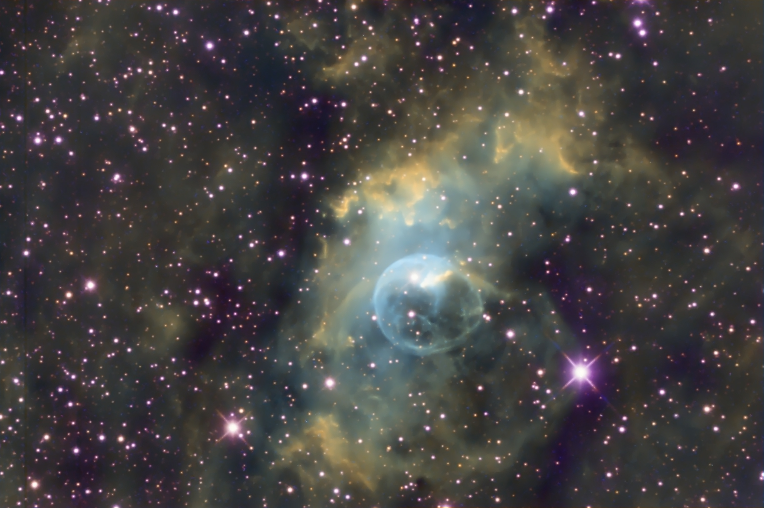 NGC 7635– narrow band image
TKUO#2 – September 2016
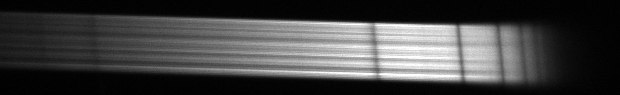 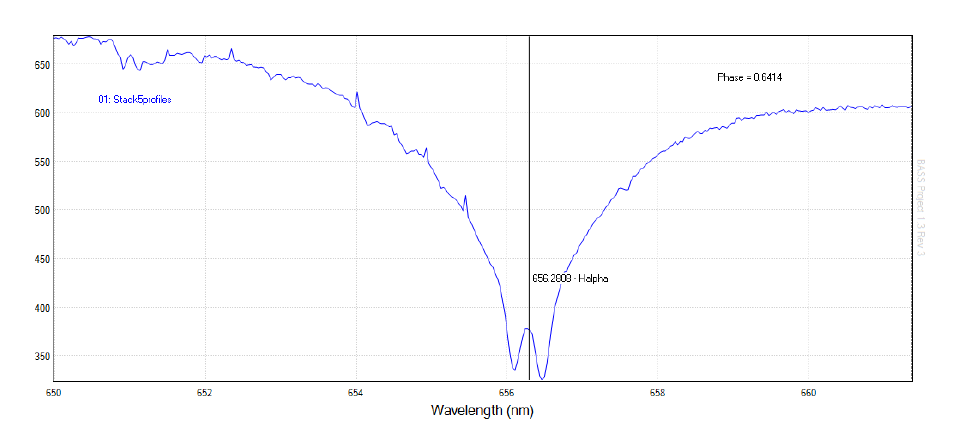 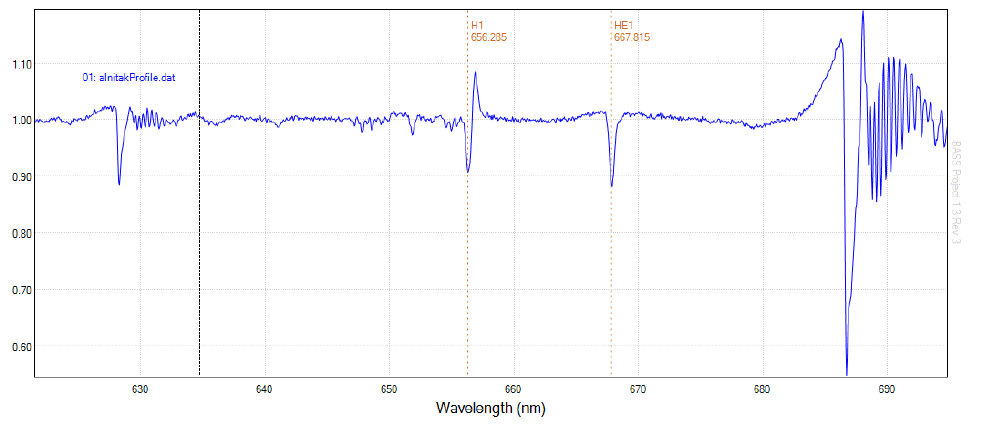 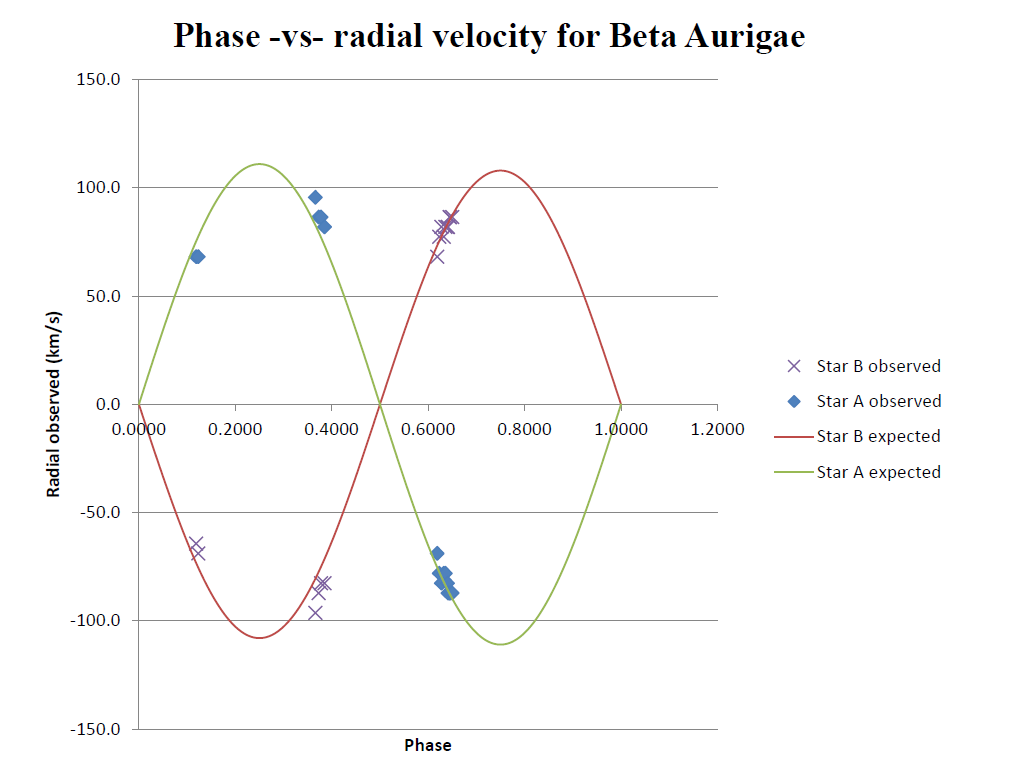 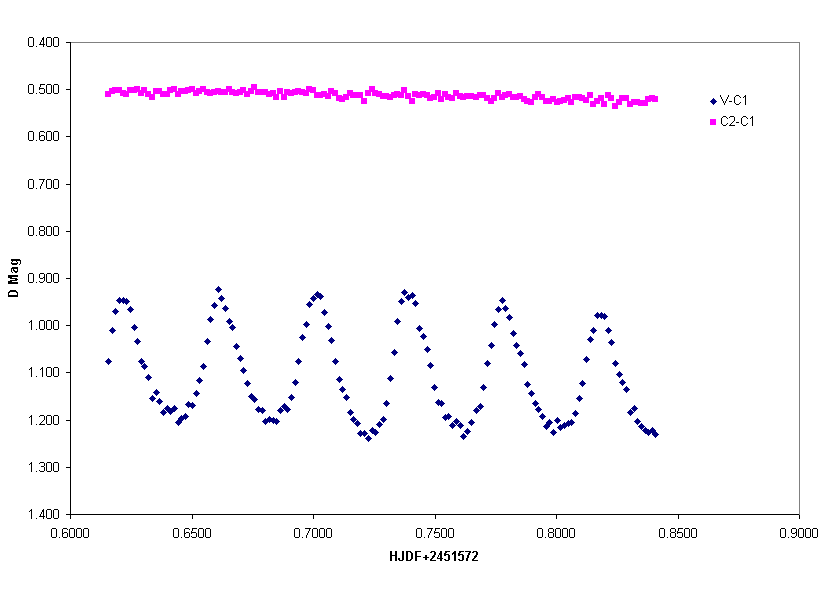 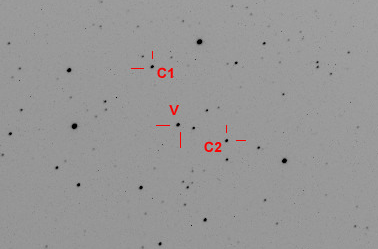 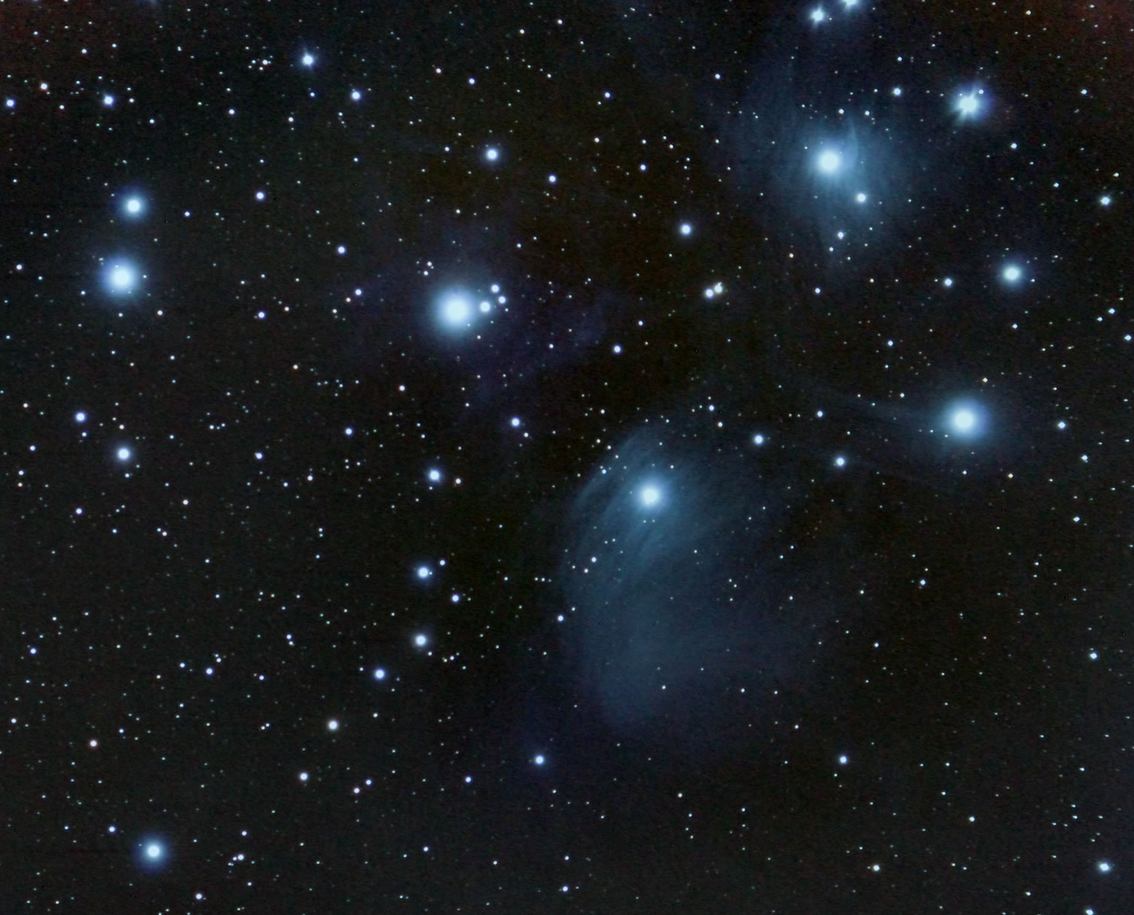 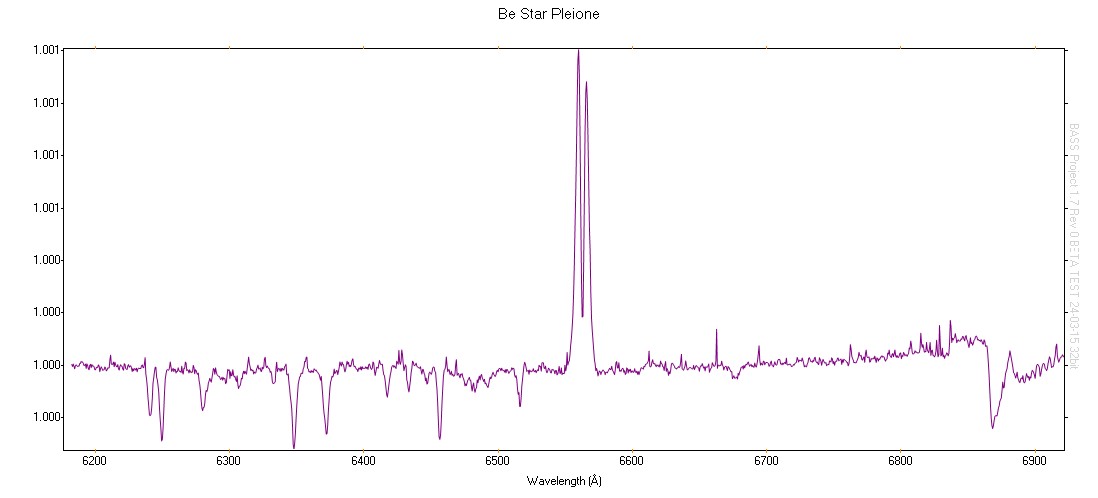 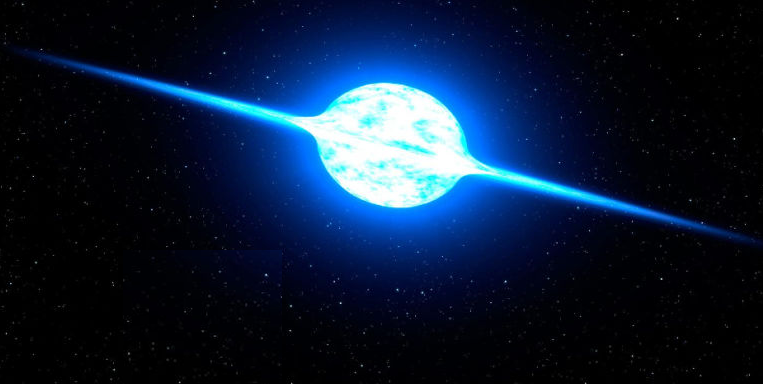 M45 – The Pleiades
TKUO #2 – October 16,  2015
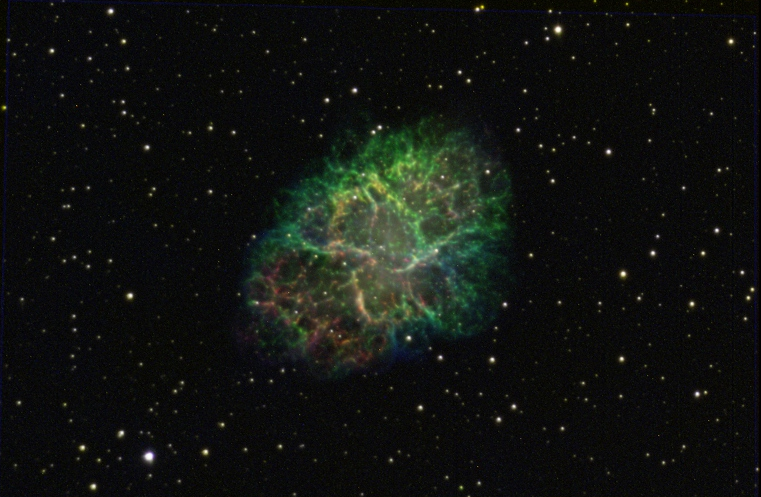 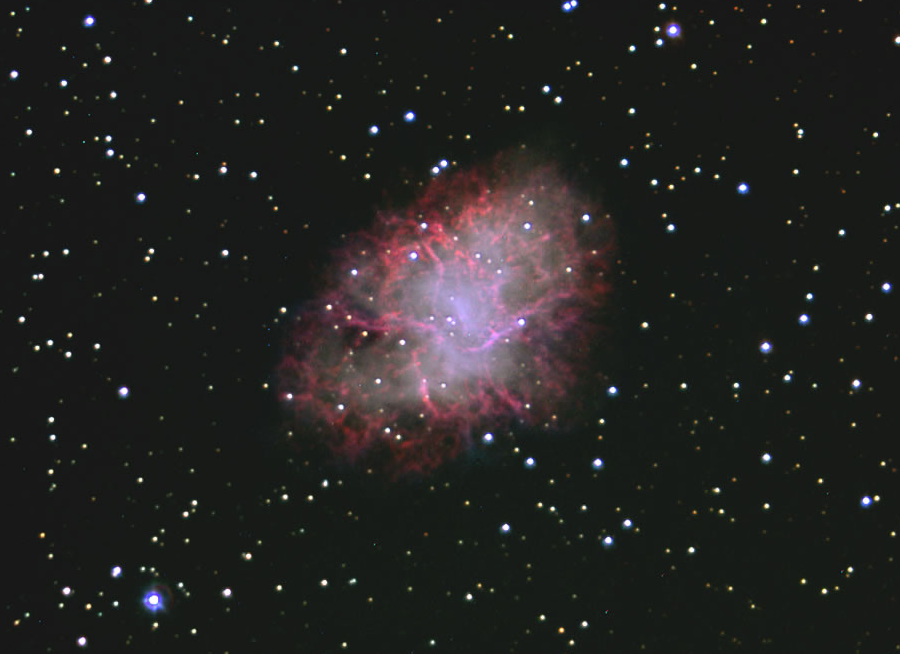 M1 – The Crab Nebula
TKUO #2 – January  2015
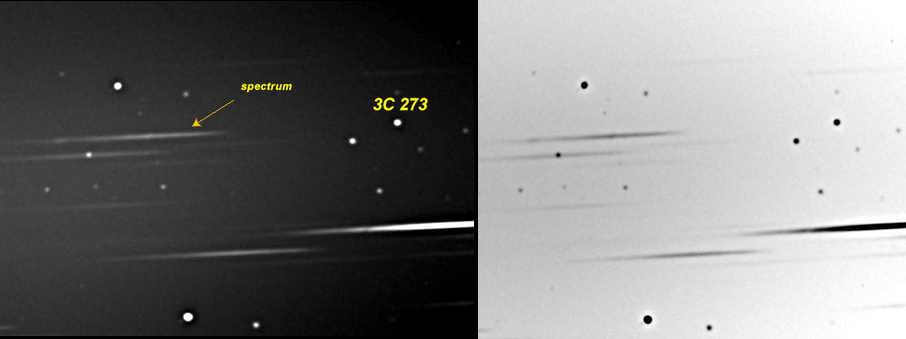 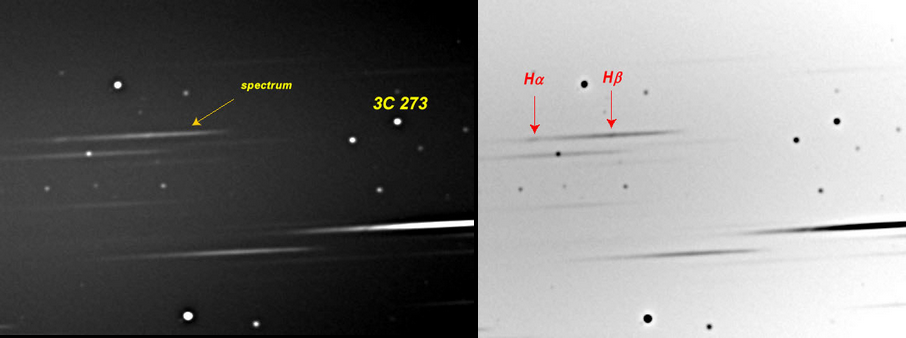 Quasar 3C 273
TKUO #1 April5, 2011